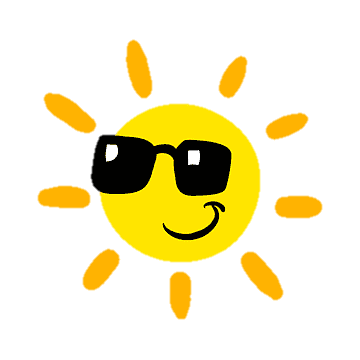 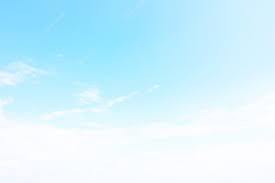 Un système d’énergie solaire peut réduire environ 8,5 tonnes de CO2 par maison, par an.
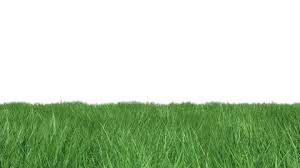 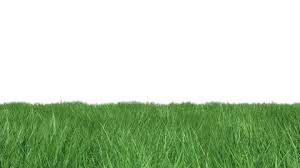 Optez pour l'énergie solaire!!
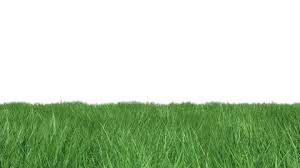 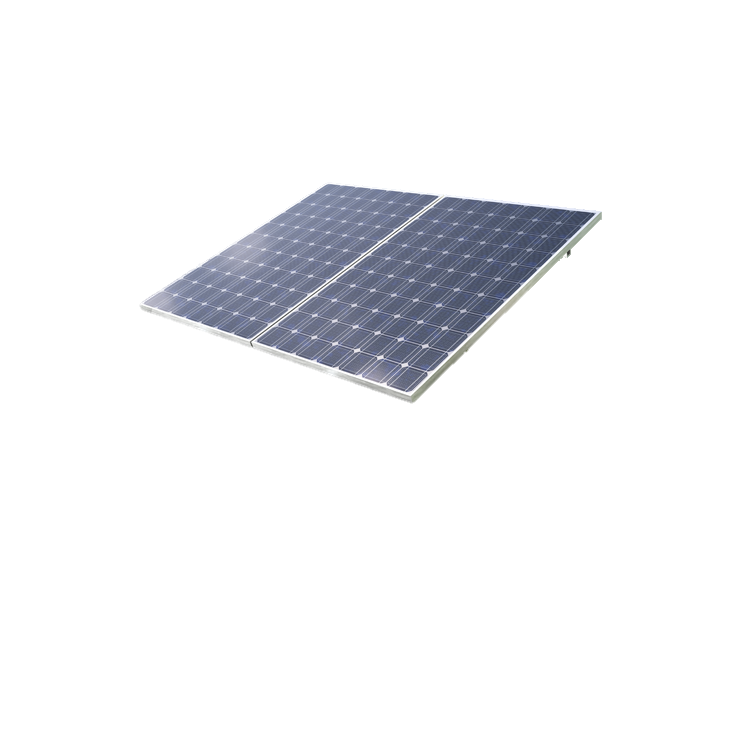 Anaëlle